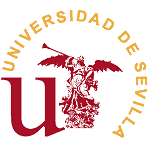 University of Seville
Water flows induced by AC electric fields in microsystems
Antonio Ramos
Collaborators:
			Antonio Castellanos1
			Pablo García-Sánchez1
Antonio González1

			Nicolas G. Green2
			Hywel Morgan2
1Univ. Seville, 2Univ. Southampton
FIRST INTERNATIONAL WORKSHOP ON ELECTRO-HYDRO-DYNAMICS AND TRIBO-ELECTROSTATICS
Poitiers, France, 2016
This talk builds upon the following work…
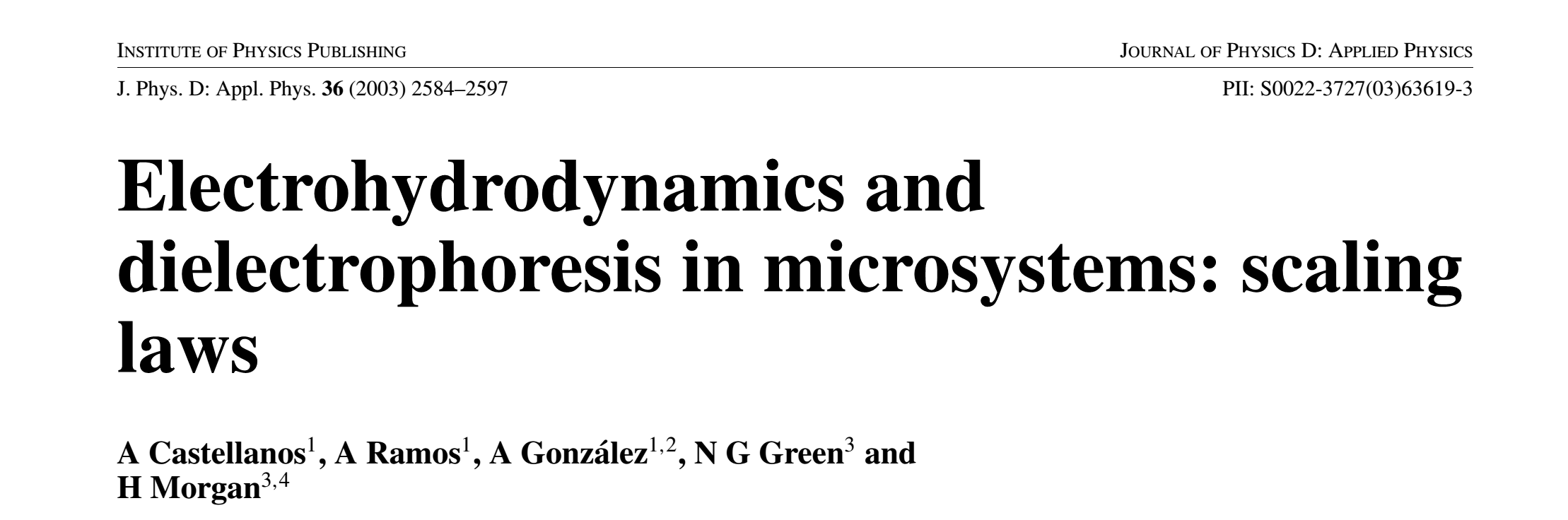 Outline
Introduction: AC electric fields in microsystems

 Equations and boundary conditions

 Flows induced by electrical forces in liquid bulk

 Flows induced by electrical forces in double layer

 Flow maps
Why microsystems?
Burns et al. 1998. 
An integrated nanoliter DNA analysis device. Science 282:484–87
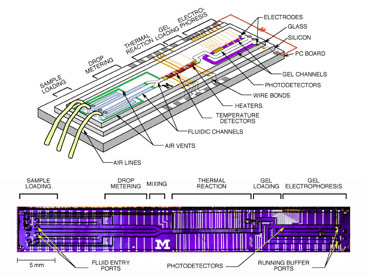 The lab on a chip
[Speaker Notes: Example: bio-chemical analysis of a drop of blood]
V
fixed charge
 (in glass)
E(x)
diffuse charge
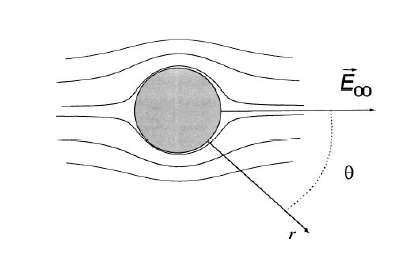 -
-
+
+
+
-
-
+
+
+
-
DC fields are widely used in microsystems: electrophoresis and electroosmosis
electrophoresis
~lD ~10nm
zero back 
pressure
velocity 
profile
electroosmosis
X
X-
Why to use AC electric fields?
One reason:   
We want the electrodes inside microchannels in order to have low voltage
DC voltage
V
e-
V
e-
X-
Y+
X
Y+
X-
E=0
X-
E
X-
Y+
Y+
Y+
X-
Y+
Y
Y
red-ox reactions
below threshold voltage
above threshold voltage
[Speaker Notes: charge carriers are different in the metalic wires and in the liquid, redo reactions appear.]
To employ low voltages
One reason:   
We want the electrodes inside microchannels => low voltage             Using AC voltages we avoid Faradaic reactions
V(t)
~
usually negligible
CDL
CDL
Cb
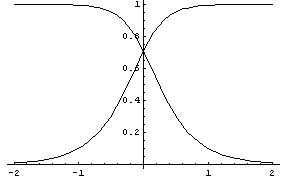 RDL
Rb
RDL
2|VDL|/V0
|Vbulk|/V0
double 
layer
double 
layer
bulk
log(w/wc)
For AC currents, double layer
charging must be considered
wc=1/RbulkCDL
[Speaker Notes: This allows us the use of normal batteries for portable devices]
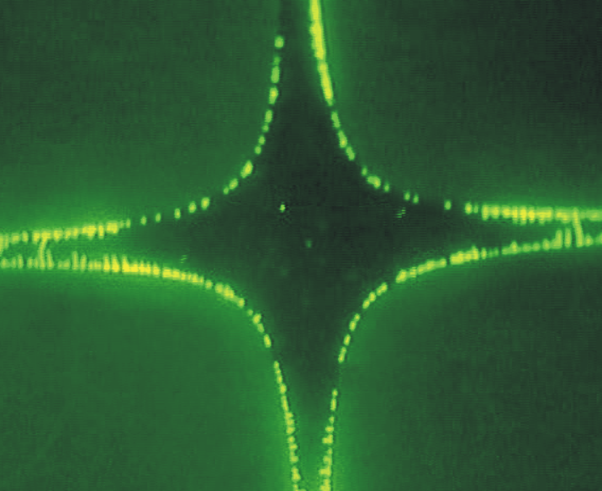 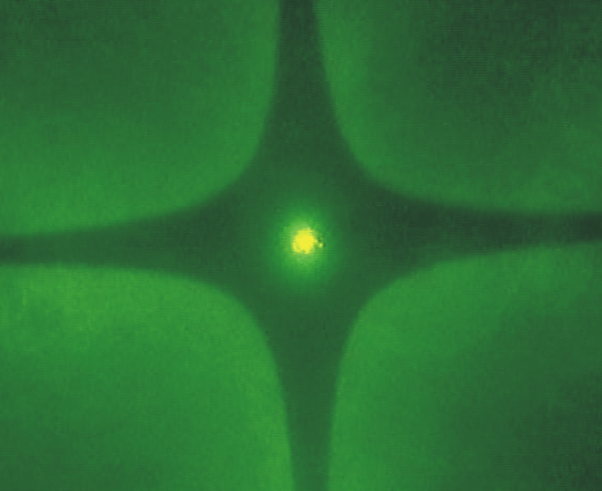 To take advantage of frequency-dependent properties
Another reason:        Dielectrophoresis depends on frequency
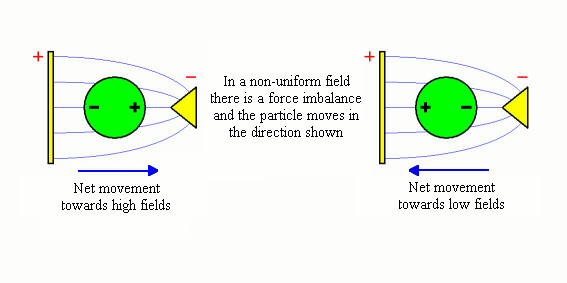 0.5 MHz
5 MHz
Outline
Introduction: AC electric fields in microsystems

 Equations and boundary conditions

 Flows induced by electrical forces in liquid bulk

 Flows induced by electrical forces in double layer

 Flow maps
[Speaker Notes: I am not going to talk about jets and drops subjected to electric fields in mycrosystems: electrowetting, electrified jets]
The electrical volume forces acting on liquid are…
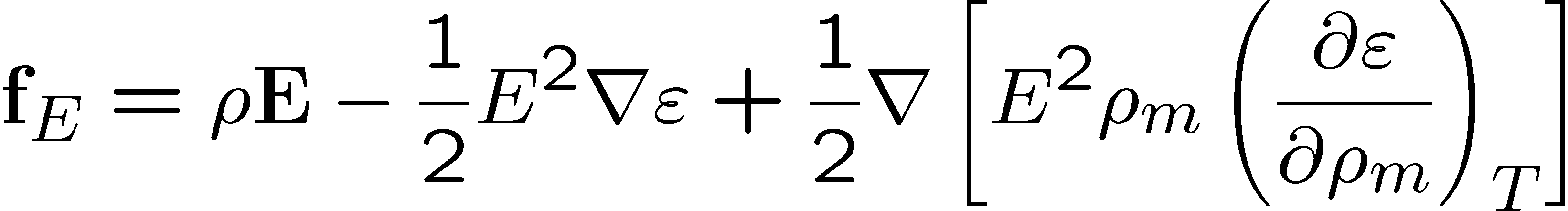 Coulomb force         Dielectric force             Electrostriction
The Coulomb force represents the force on the free charge. It is the main term responsible for generating pumping in EHD.  

Dielectric force represents the force on the induced dipoles. 

 Electrostriction redefines pressure,  p* = p-pE , no mechanical effect in liquids (incompressible).
[Speaker Notes: Once we have electric fields in water to move particles, we also have electrical forces on the liquid]
Electric fields follow equations of Quasi-Electrostatics
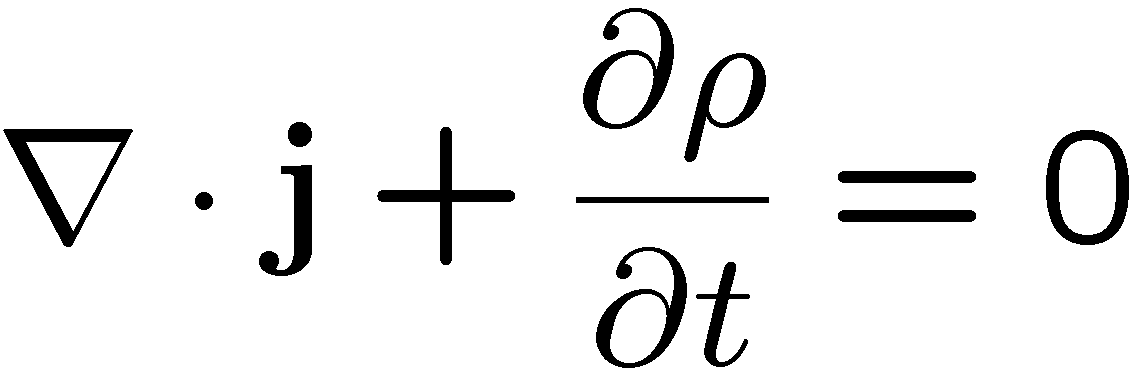 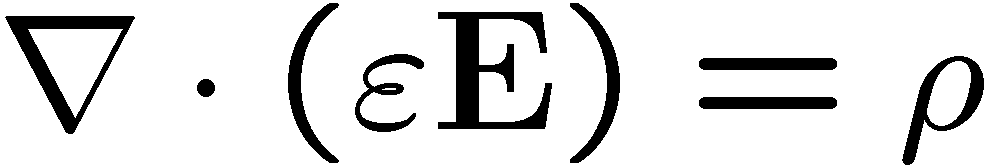 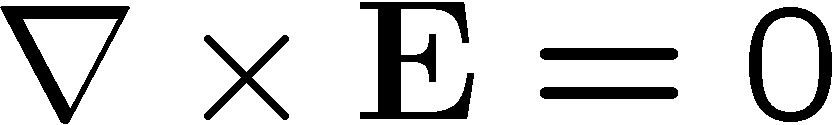 In effect, magnetic fields can be neglected
either   H~s E l 
  
or   H~e w E l
<< 1
<< 1
(s <10 S/m, l < 1 mm,  f < 1010 Hz)
[Speaker Notes: Currents in microsystems will be in the realm of Quasi-Electrostatics.]
Conservation of ionic species closes the problem
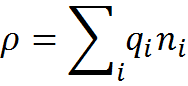 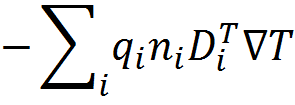 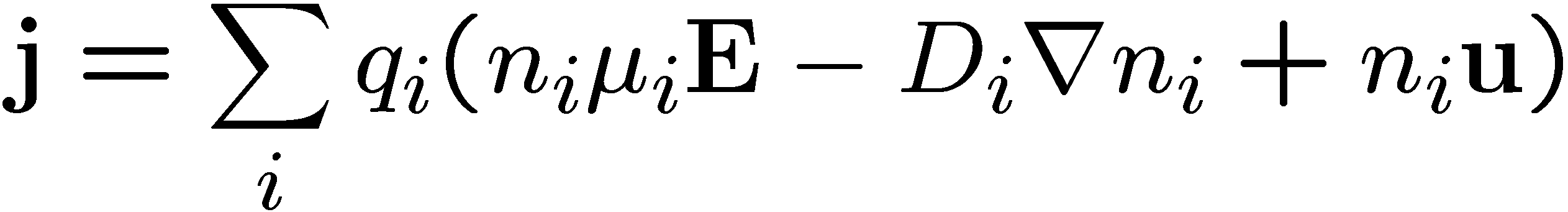 thermo-diffusion
convection
electro-migration
diffusion
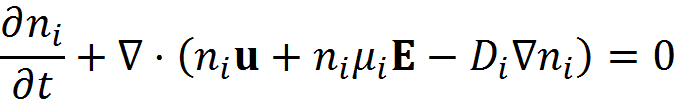 (strong electrolye)
When doing EHD experiments in water, it is wise to add some electrolyte in order to keep the level  of conductivity (equal or above 10-4 S/m)
diffusion
migration
convection
migration
In the bulk, electrical current equation can be simplified to Ohm’s law
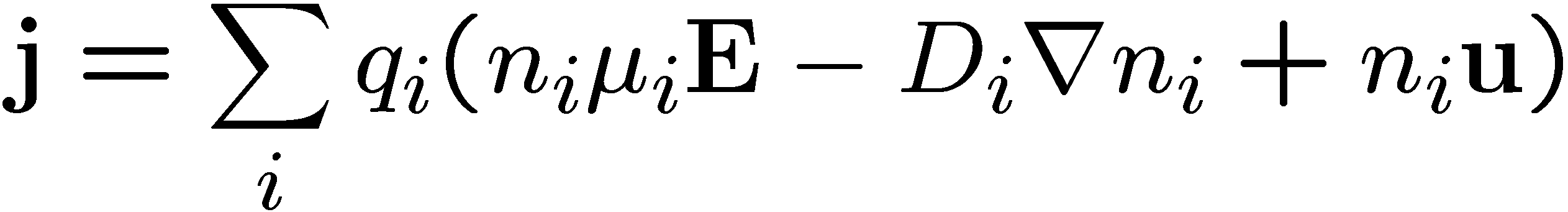 convection
electro-migration
diffusion
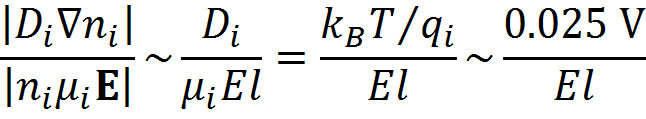 electric 
Reynolds 
number
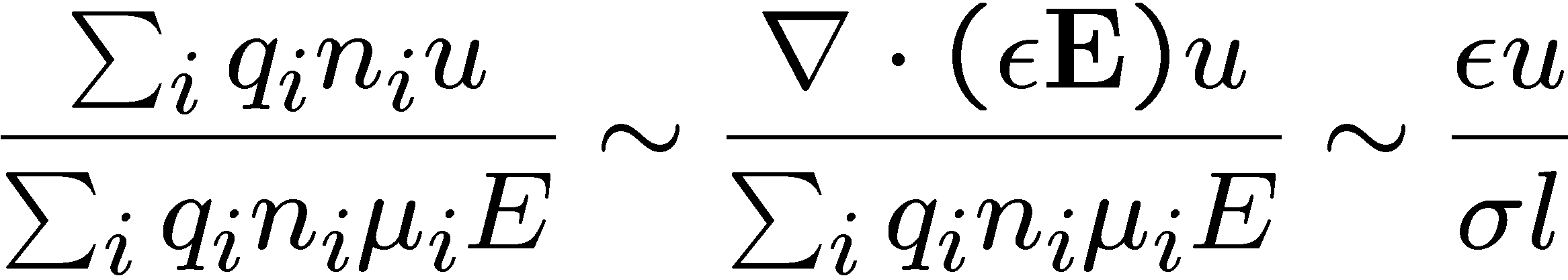 << 1
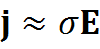 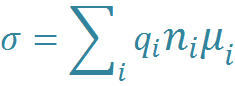 The equation that determines E is…
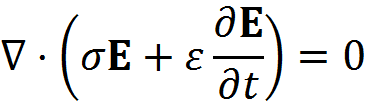 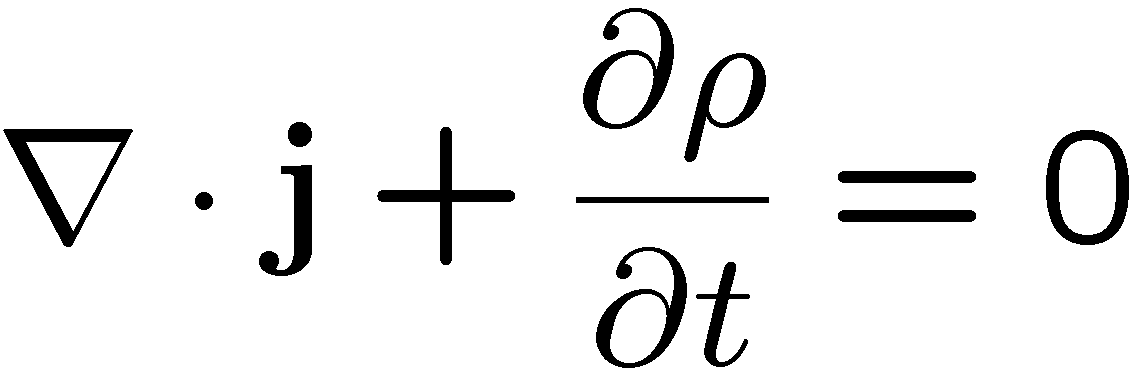 After a short transient (t=e/s), 
for AC fields the equation becomes…
AC fields using phasors if
…and it is now the equation that determines  E
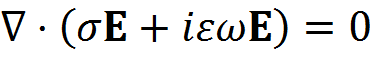 [Speaker Notes: conductivity and permittivity vary slowly with time]
Simplified model
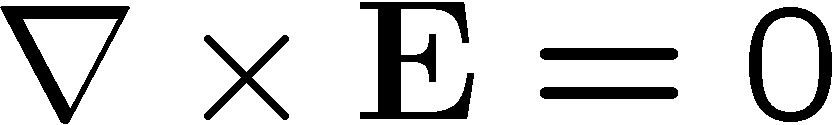 AC fields using phasors if
…and it is the equation that determines  E
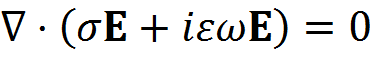 …and it is used to get charge density
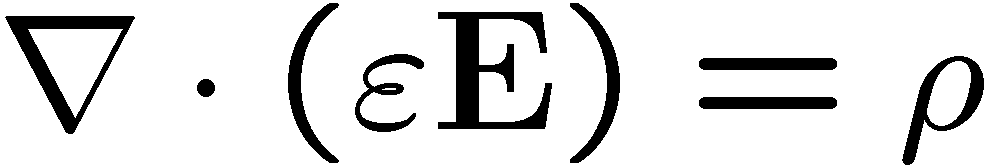 Electrolytes are quasi-electroneutral in bulk
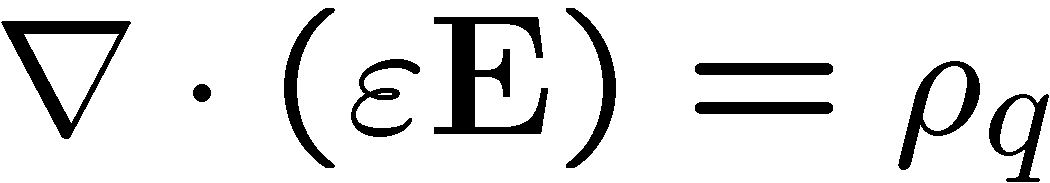 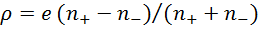 (1-1 electrolyte)
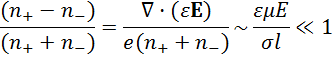 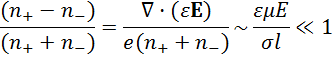 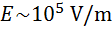 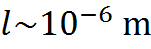 =0.07
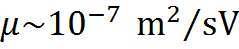 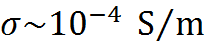 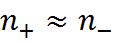 the small difference is sufficient to generate observable forces
Origin of residual charge in the liquid bulk
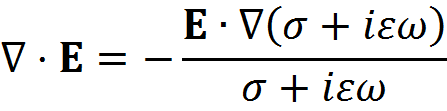 we can obtain
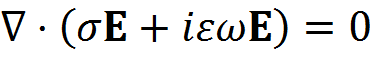 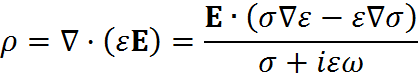 induced charge
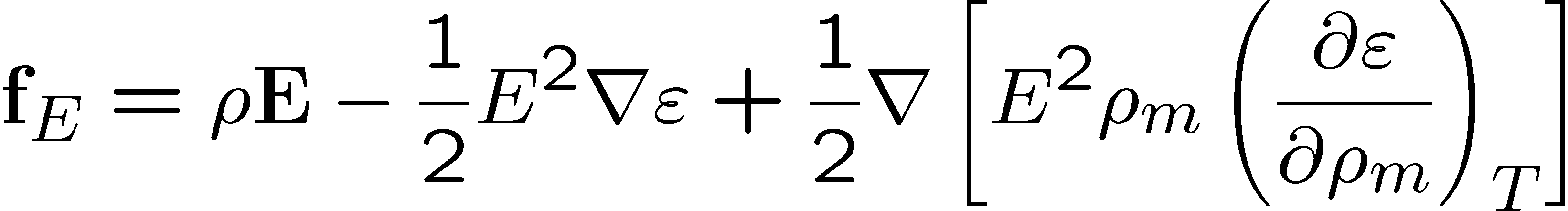 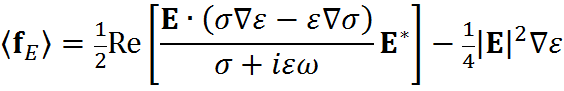 time-averaged force
zero if grad e and grad s are equal to zero
Conductivity is known through ionic species
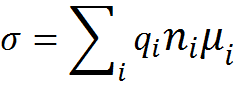 Gradients in s may come from gradients in ni : 
 usually imposed  gradients
 Faradaic reactions can produce concentration polarization
Gradients in s may also come from gradients in mi due to gradients in temperature, mi = mi(T), that is s = s (T)
We can use bi-polar conduction model to find equation for s under iso-thermal conditions
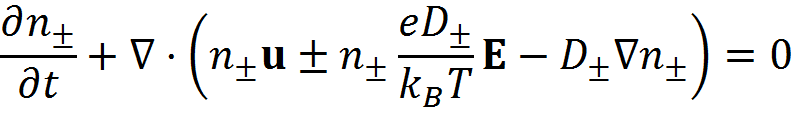 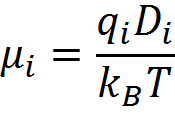 from electroneutrality n+=n-
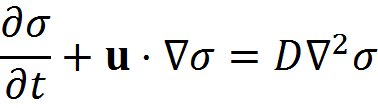 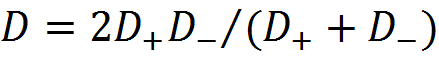 Mechanical equations in microsystems
Liquid motion is governed by
Navier-Stokes with Re=0
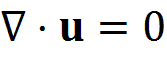 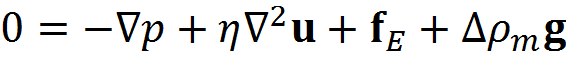 In microsystems, Reynolds number is very small (inertial force / viscous force)                        	Re = rmul /h < 0.1
         (u < 1000 mm/s, l < 100mm)
[Speaker Notes: Boussinesq approximation]
Energy equation in microsystems
Poisson’s for T with Joule heating
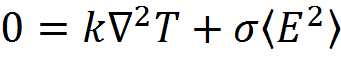 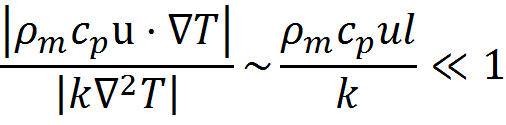 we assume
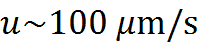 Pe ~ 0.07
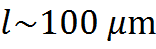 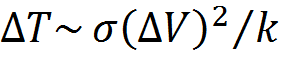 it can generate grad e and grad s  because e(T) and s(T)
conductivity  variation with T is mainly due to mobility variation with T,
Soret effect is one order of magnitude smaller
Electrical boundary conditions
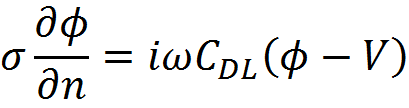 polarizable surfaces (electrodes)
valid for small voltage drops in DL
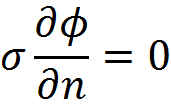 other boundaries (glass)
V(t)
~
Rb
CDL
CDL
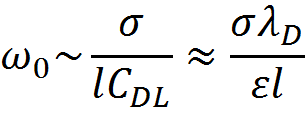 Typical transition frequency of RC circuit. 
For w >>w 0 there is electric field in bulk. 
For w <<w 0   voltage drops mainly in DL.
double 
layer
bulk
double 
layer
~ 1kHz
[Speaker Notes: small voltages]
Mechanical boundary conditions
u·n=0
rigid boundaries
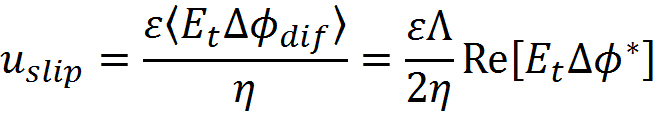 electroosmotic slip velocity on polarizable surfaces
for w >>w0  uslip goes to zero
u·t=0
no slip velocity on other surfaces
Temperature boundary condition
T=T0 at outer boundaries
Outline
Introduction: AC electric fields in microsystems

 Equations and boundary conditions

 Flows induced by electrical forces in liquid bulk

 Flows induced by electrical forces in double layer

 Flow maps
Example: Electrothermal rotating flow
(González  et al, JFM, 2006)
Top view
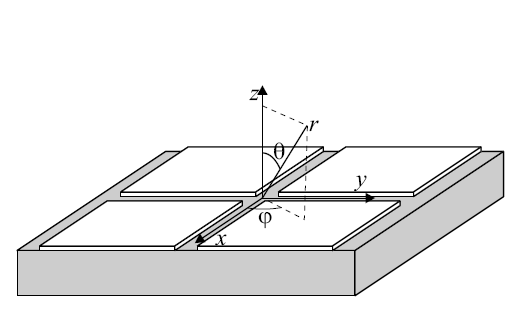 V0cos(wt)
V0sin(wt)
-V0cos(wt)
-V0sin(wt)
3 MHz, 12 Vpp
temperature gradient comes from light heating electrodes
Experimental angular velocity vs frequency
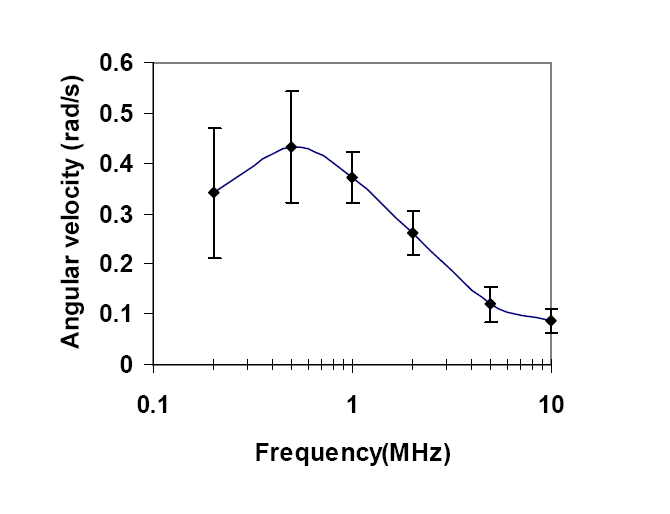 Light-induced electrothermal flow for particle collection
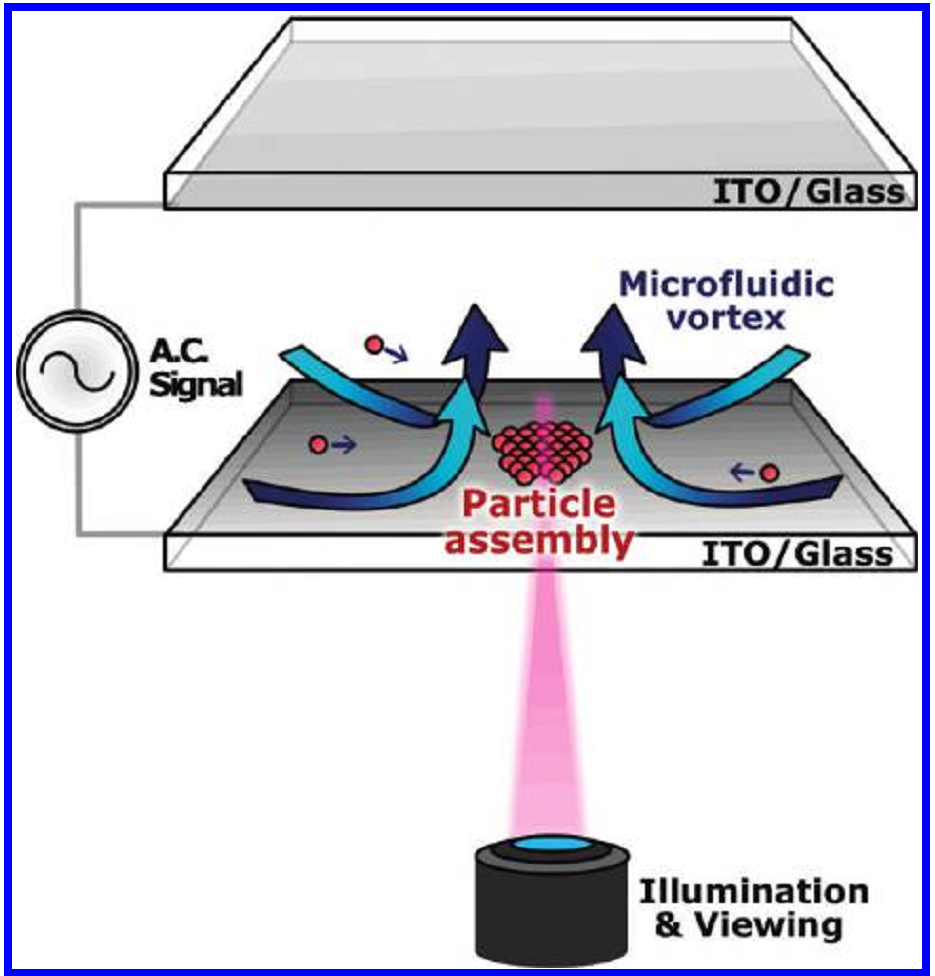 (Kumar et al, Langmuir, 2010)
Example: control of two-phase flow
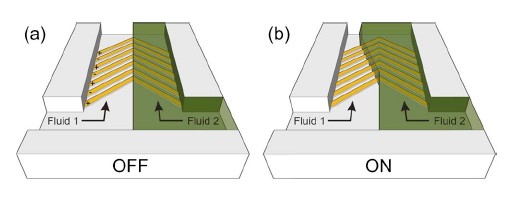 Two KCl solutions running parallel
(Morgan et al, APL, 2007)
top view
20 mm
[Speaker Notes: two phases of different salt concentration running parallel and we apply a potential difference]
Charge induced due to grad s
s1<s2
- 
-
-
s equation


     b.c.
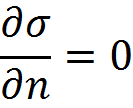 + + +
-  -  -
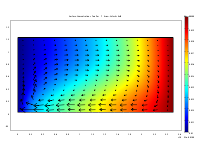 (Ren et al, J Electrost, 2009)
cross section
array of electrodes
Actuation on co-flowing KCl solutions
(García-Sánchez  et al, Microfluid Nanofluid, 2012)
KCl solutions
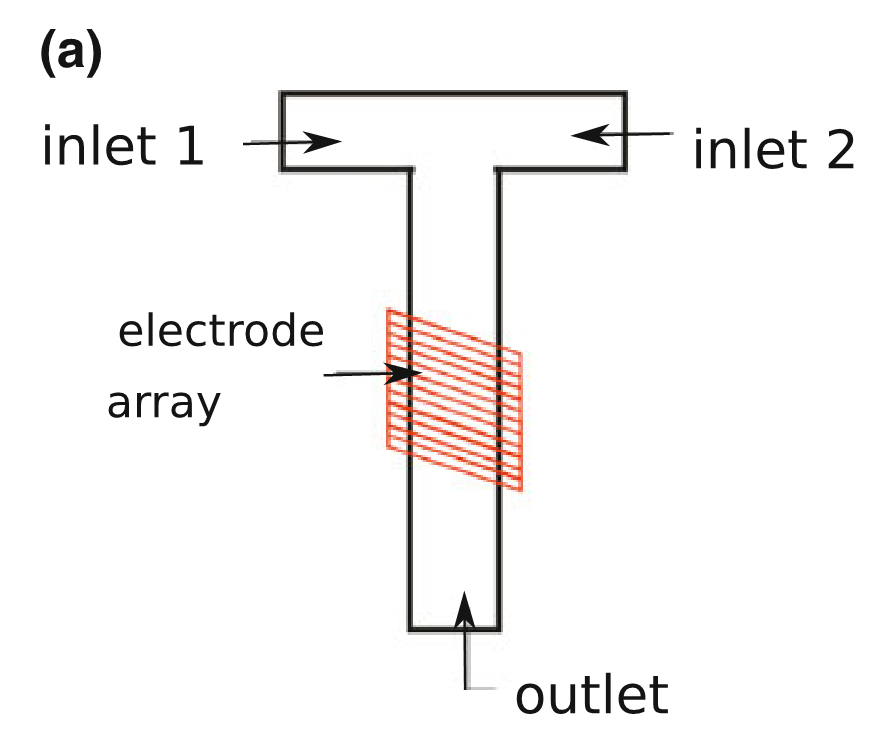 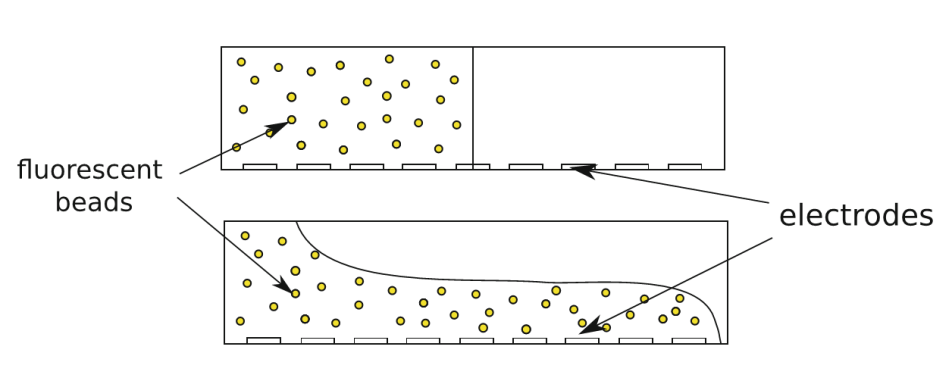 500 mm
fluorescent beads
electrodes
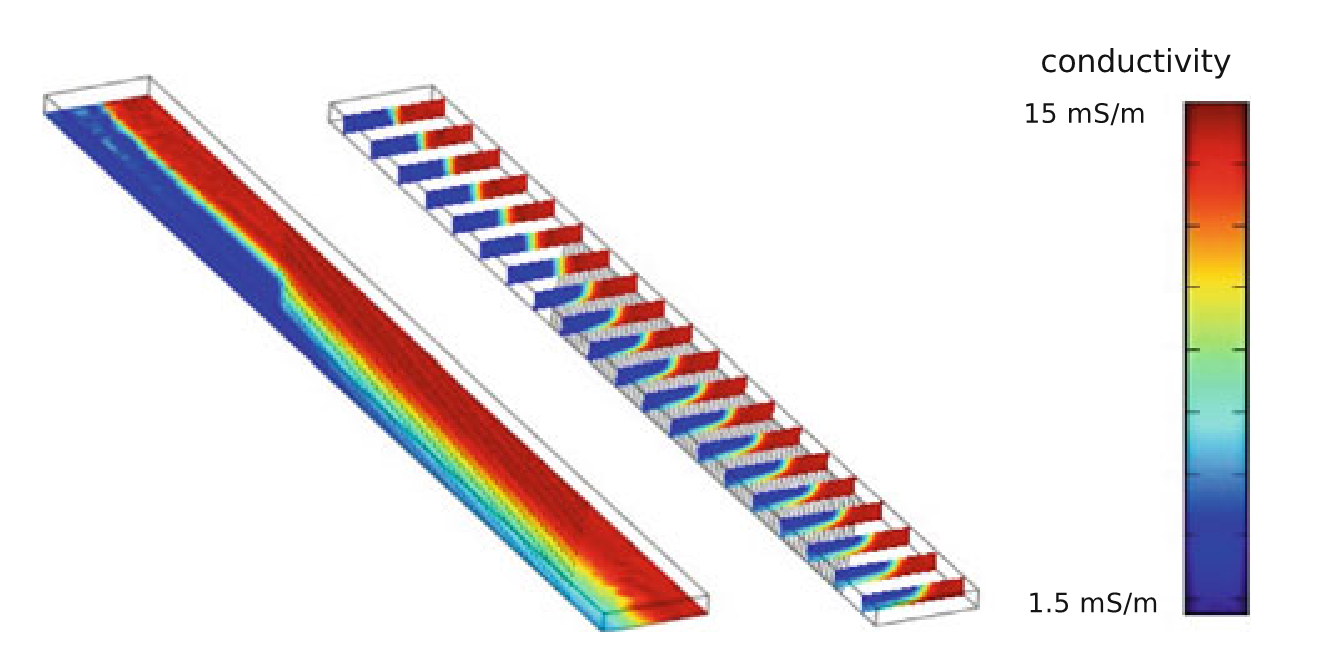 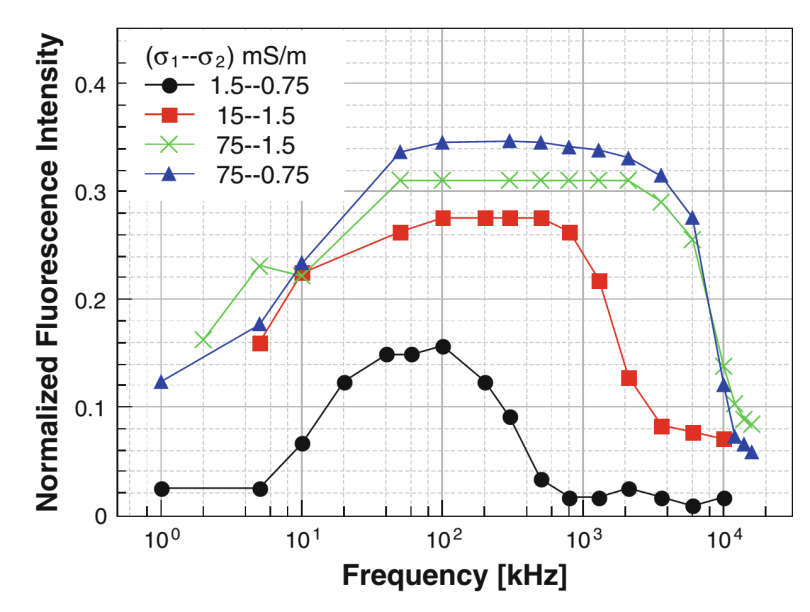 Electrokinetic instability with conductivity gradients
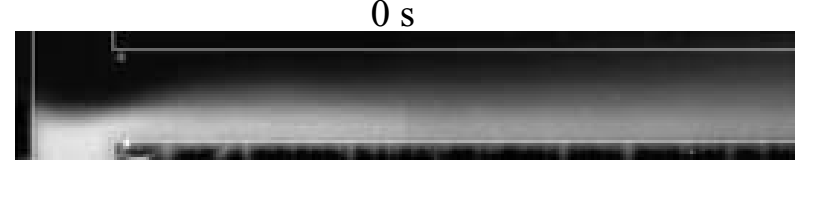 HV
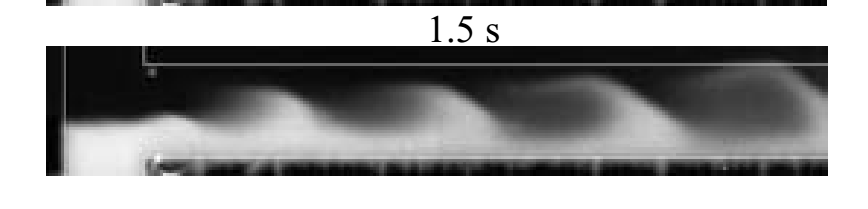 Ground
HV
(Chen et al, JFM, 2005)
Outline
Introduction: AC electric fields in microsystems

 Equations and boundary conditions

 Flows induced by electrical forces in liquid bulk

 Flows induced by electrical forces in double layer

 Flow maps
Induced Charges, q
K+
Cl-
E
En
F = qEt
Et
F = qEt
Et
-(V/2)
+(V/2)
En
Glass substrate
Electrodes
Charge induced in the double-layer: the appearance of electrokinetic slip velocity
normal E charges double layer 
 tangential E actuates on induced charge
fluid flow
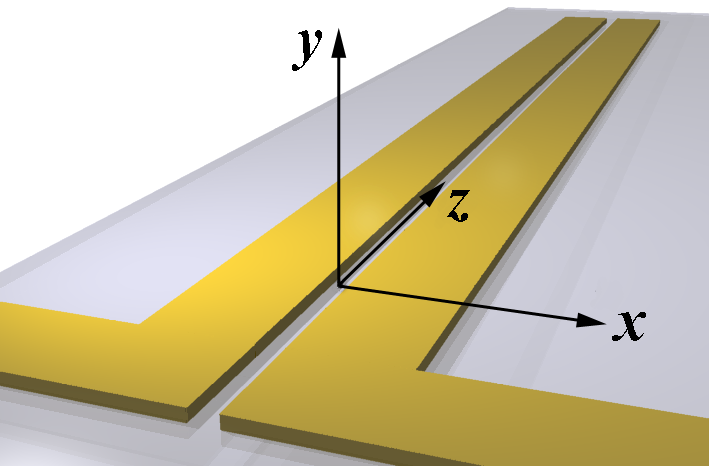 +
+
+
+
+
+
+
+
+
+
+
+
electroosmotic slip velocity
low voltage, frequency around 1/RbulkCDL
[Speaker Notes: Hablamos de la ac electroosmosis. Ejemplo la pareja de dos electrodos]
Charge induced in the double-layer: the appearance of electrokinetic slip velocity
Alternating-current electroosmosis results from the Coulomb force on the induced-charge in the double layer.
4 Vpp
1 kHz
low voltage
low frequency
25 mm
[Speaker Notes: Hablamos de la ac electroosmosis. Ejemplo la pareja de dos electrodos]
Comparison between theory and experiments
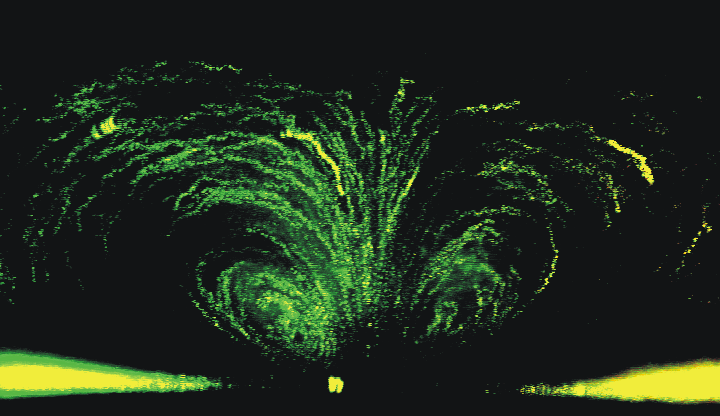 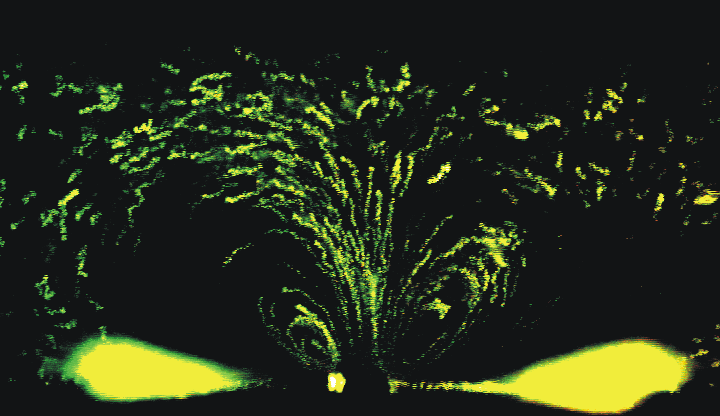 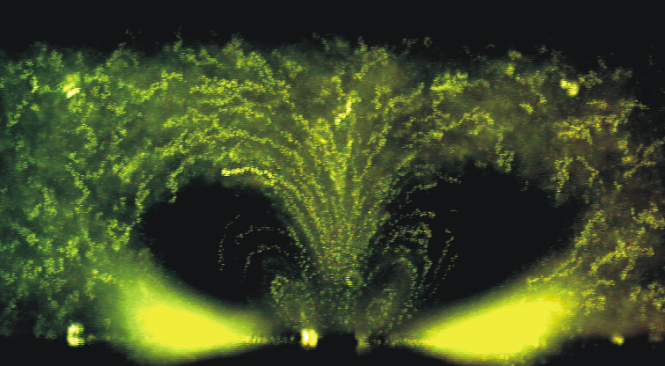 1kHz
300Hz
100Hz
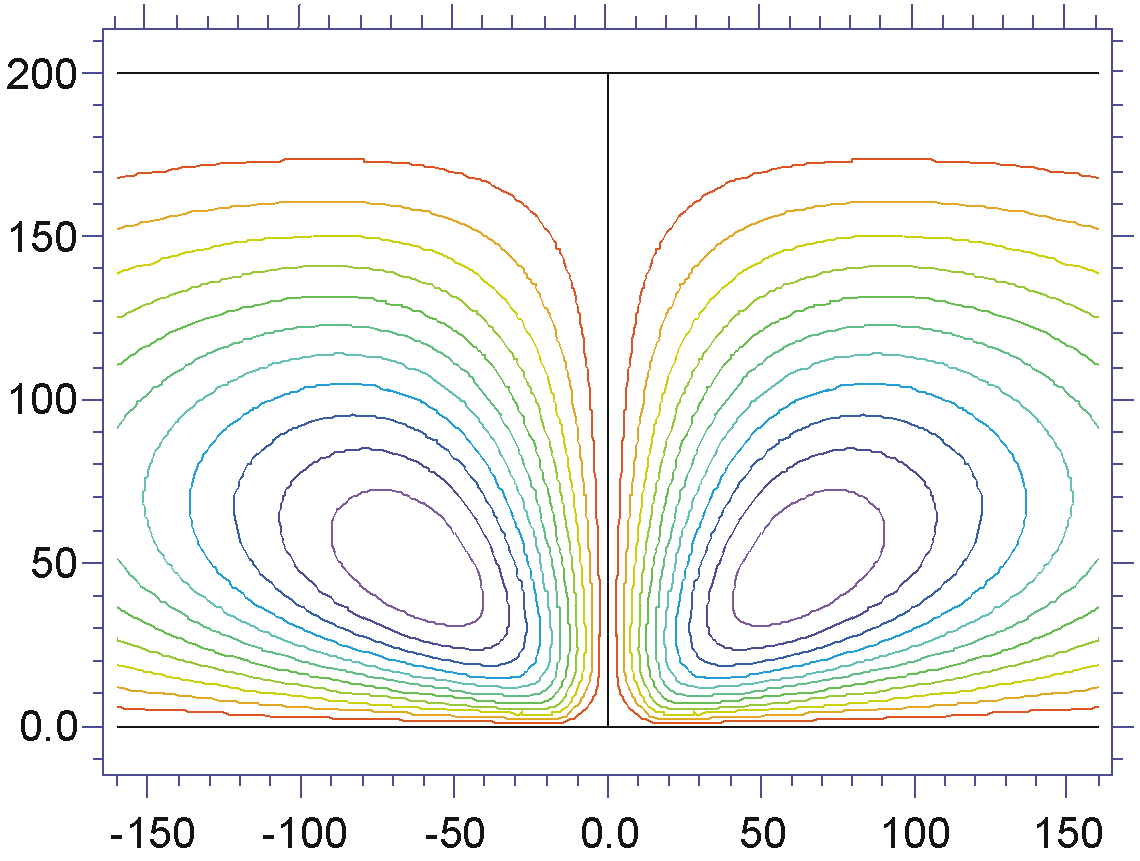 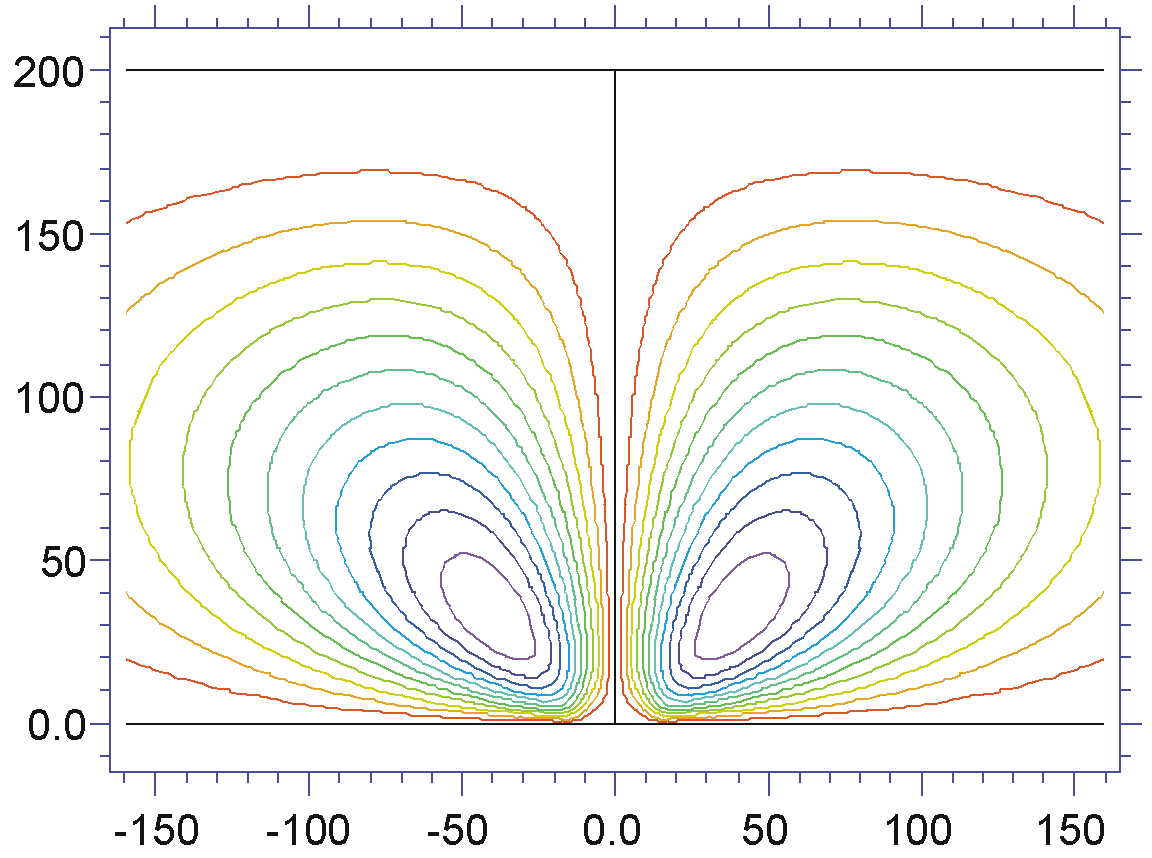 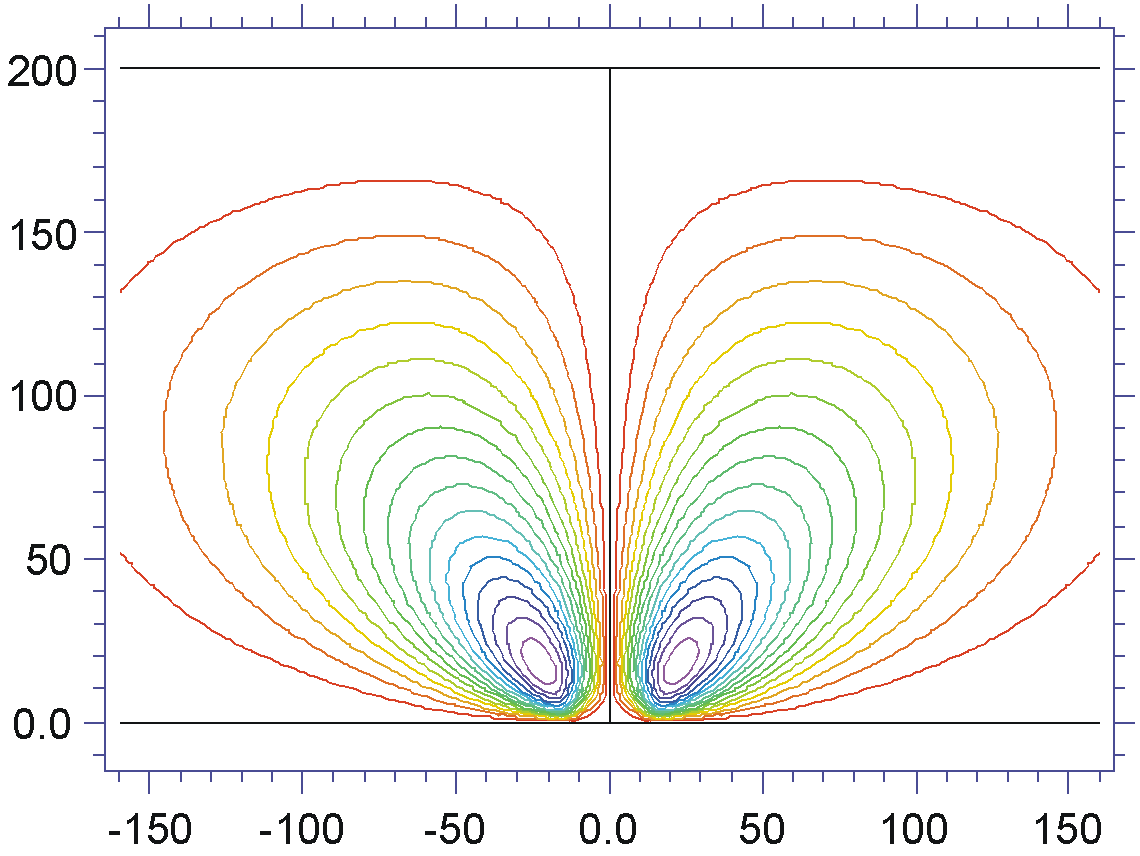 (Green  et al, PRE, 2002)
Equations
Boundary Conditions
Comparison between theory and experiments
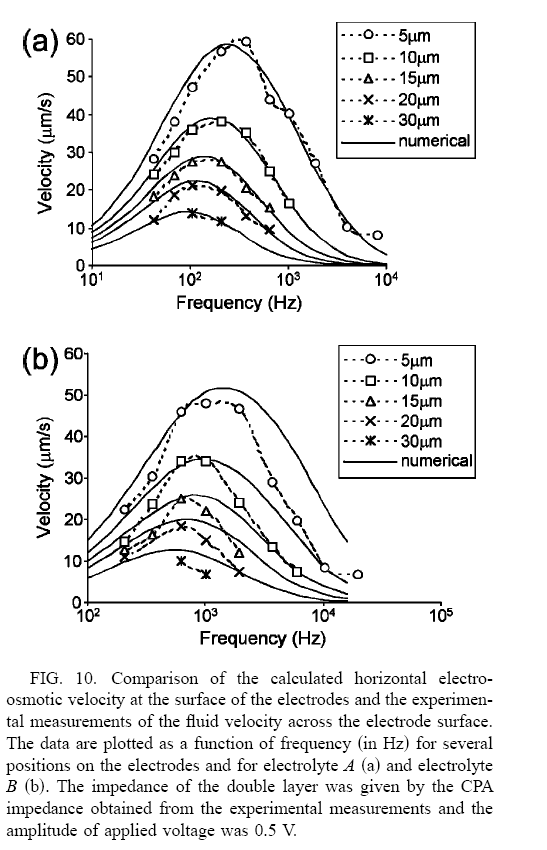 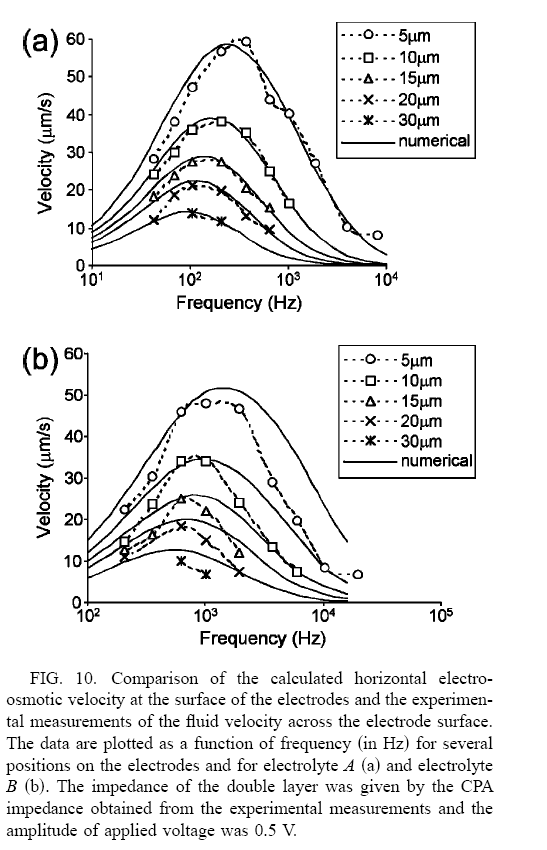 L=0.25,  V=0.5 volts
bulk
diffuse
compact
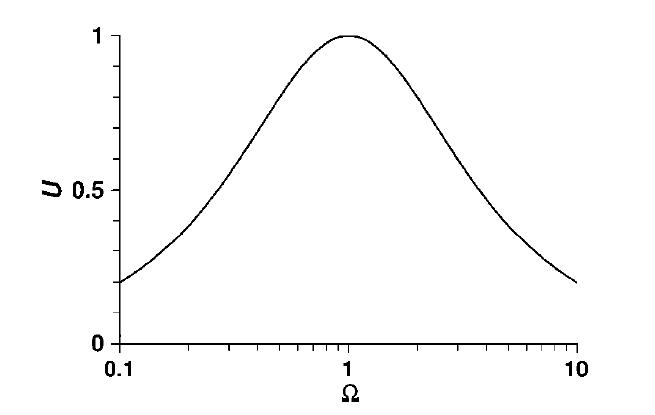 Nondimens. velocity
Nondimens. frequency
AC Electrokinetic pump: travelling-wave potential induces flow in the wave direction
Potential wave attracts counterions, which charge double-layer with a time delay
  There is a Coulomb time-averaged force in the direction of the wave that moves the fluid
w=1/RC
[Speaker Notes: Proponemos el campo viajero y el pump de travelling-wave]
a)
Electrodes
l = 160 mm
0º
90º
0º
270º
180º
y
x
Arrays of microelectrodes are used to generate the travelling-wave potential
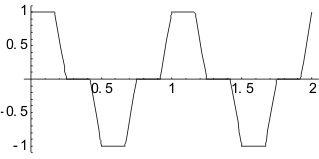 TW direction
20 mm wide electrodes separated by 20 mm gaps
Applied Signal 2.4 Vpp, 1 kHz
(Ramos et al, JAP, 2005)
Peak velocity at characteristic frequency
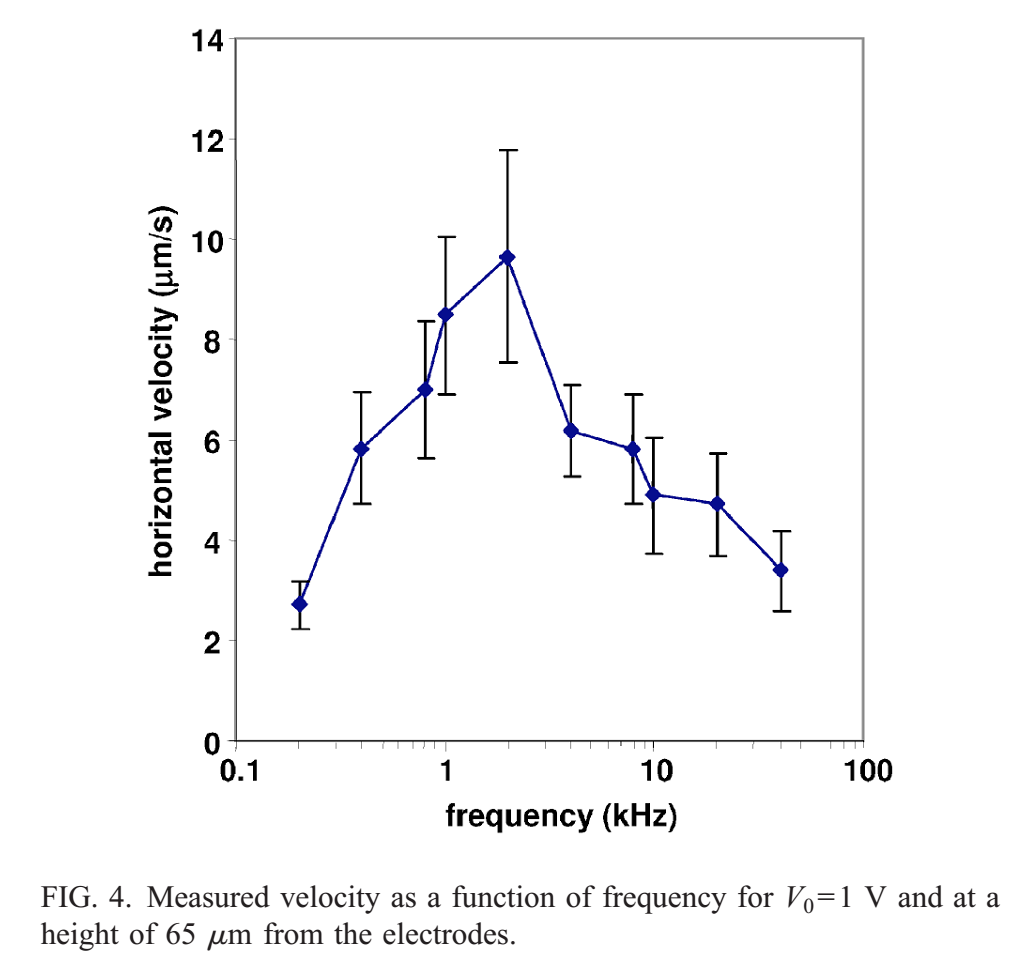 a)
Electrodes
l = 160 mm
0º
90º
0º
270º
180º
y
x
Increasing voltage appears reverse flow
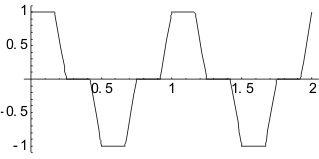 TW direction
20 mm wide electrodes separated by 20 mm gaps
Applied Signal
6 Vpp 1 kHz
(García-Sánchez et al, IEEE, 2006)
Ultrafast high-pressure AC electro-osmotic pumps for portable biomedical microfluidics
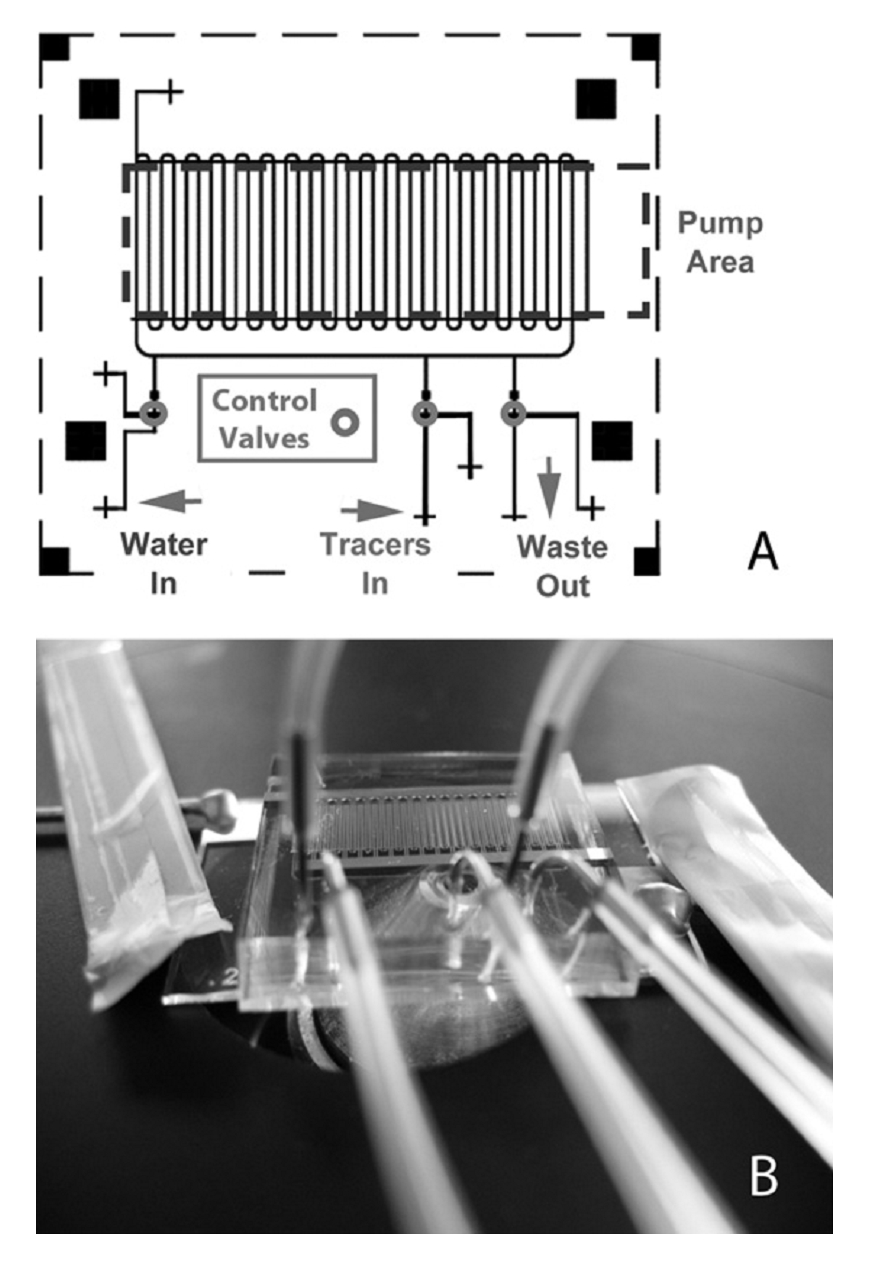 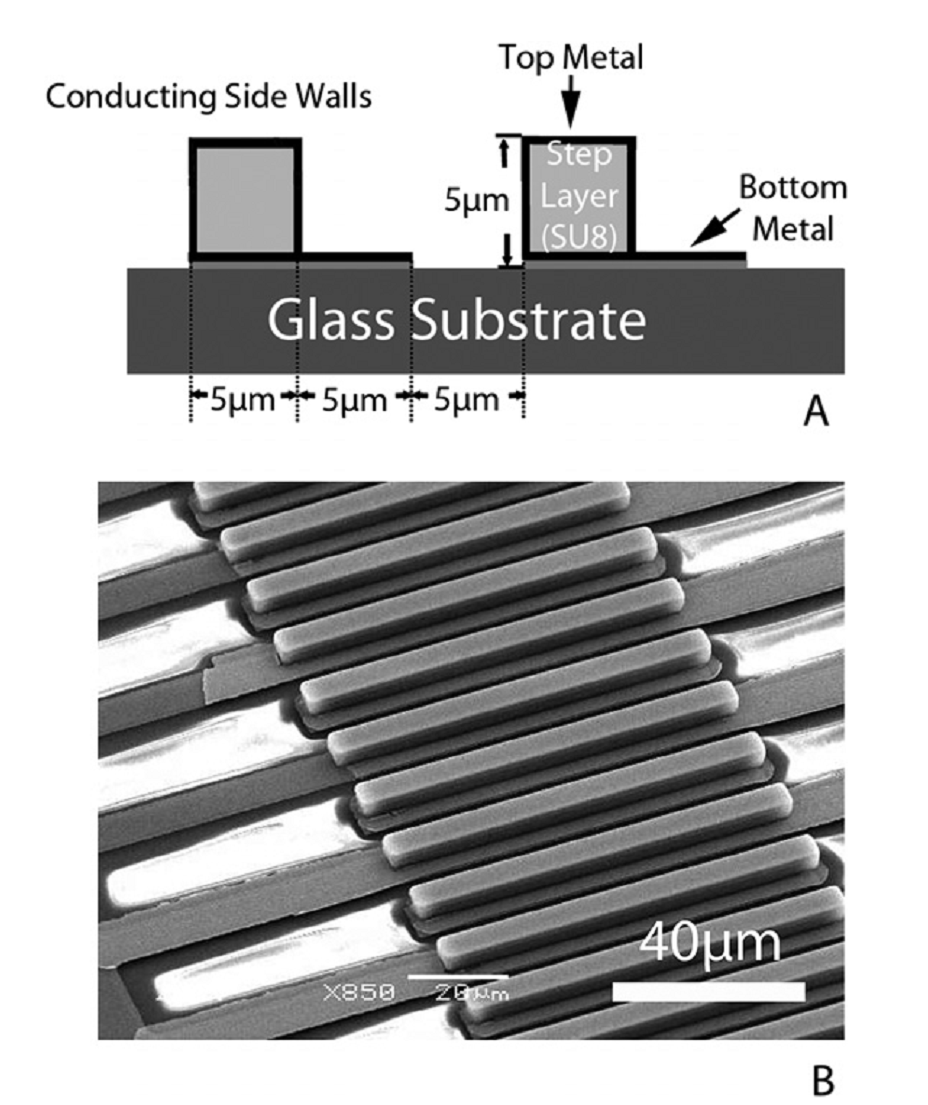 (Huang et al, Lab Chip, 2010)
Outline
Introduction: AC electric fields in microsystems

 Equations and boundary conditions

 Flows induced by electrical forces in liquid bulk

 Flows induced by electrical forces in double layer

 Flow maps
E
nq
nr
r
+(V/2)
-(V/2)
q
Model system for computation of flow velocities due to different forces
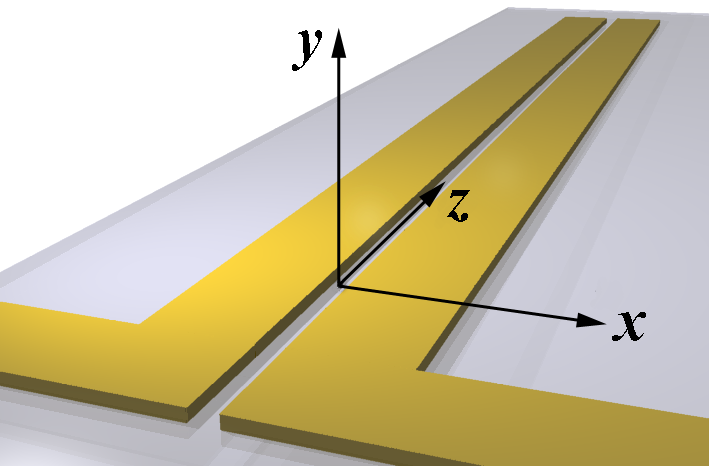 2
2
1.5
1.5
1
1
0.5
0.5
0
0
-
0.5
-
0.5
-
5.5
-
5
-
4.5
-
4
-
3.5
-
3
-
2.5
-
2
-
5.5
-
5
-
4.5
-
4
-
3.5
-
3
-
2.5
-
2
Flow maps
conductivity: s=10-3 Sm-1
100
100
RO
10-3
Electrothermal
10-3
Red-Ox
10
10-5
10
10-5
V (V)
A.C. 
E.O.
V (V)
A.C. Electro-osmosis
10-7
1
Buoyancy
Low frequency behavior: f=102Hz
High frequency behavior: f=105Hz
Buoyancy
1
10-7
0.1
10-5
10-4
10-3
10-2
10-6
l (m)
0.1
10-5
10-4
10-3
10-2
10-6
l (m)
2
2
1.5
1.5
1
1
0.5
0.5
0
0
0.5
-
0.5
-
5.5
-
5
-
4.5
-
4
-
3.5
-
3
-
2.5
-
2
-
5.5
-
5
-
4.5
-
4
-
3.5
-
3
-
2.5
-
2
Flow maps
conductivity: s=10-1 Sm-1
Boiling
100
RO
10-1
Electrothermal
100
Boiling
ET
10
10-3
10-1
V (V)
Red-Ox
Buoyancy
10
A.C. 
E.O.
1
10-5
10-3
V (V)
Low frequency behavior: f=104Hz
High frequency behavior: f=107Hz
Buoyancy
A.C. Electro-osmosis
10-7
1
0.1
10-5
10-6
10-5
10-4
10-3
10-2
l (m)
10-7
0.1
10-5
10-4
10-3
10-2
10-6
l (m)
Conclusions
boiling induced by Joule heating
electrochem.
bubble generation
Forces in liquid bulk
red-ox with no bubbles
Forces in the double layer metal/electrolyte
voltage
frequency